ESCUELA NORMAL DE EDUCACION PREESCOLAR.
LIC. EN EDUCACION PREESCOLAR.
CICLO ESCOLAR 2023-2024
 
 
OPTATIVA PREVENCIÓN DE LA VIOLENCIA 
MAESTRO: NARCISO RODRIGUEZ ESPINOSA
 
ACTIVIDAD: MAPA CONCEPTUAL
 
ALUMNA: JATZIRY WENDOLYNE GUILLEN CABELLO
NUMERO DE LISTA: 12
 
AÑO: CUARTO      SECCION: A
 
UNIDAD 1
 
 
 
  
 
SALTILLO, COAHUILA                                                                                   08-10-2023
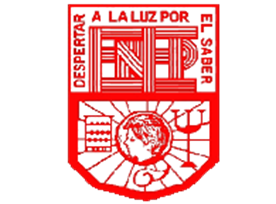 INDICADORES PARA LA DETECCIÓN DE MALTRATO EN NIÑOS
El maltrato en niños no tiene ni límites culturales, ni sociales, ideológicos y geográficos. Es algo que ha existido siempre sin importar qué.
ABUSO SEXUAL
ABANDONO
MALTRATO CRÓNICO
MALTRATO FÍSICO
Pueden presentarse contusiones, equimosis, eritemas, laceraciones, quemaduras, fracturas, deformidades, intoxicación, etc.
Pueden coexistir cicatrices, deformidades óseas por fracturas, secuelas neurológicas.
Daño en el área genital del niño o niña, equimosis en la entrepierna y labios mayores, laceraciones, sangrado, inflamación, etc
Descuido en la alimentación, higiene y ropa, dermatitis de pañal, cicatrices de accidentes domésticos, problemas físicos, heridas sin curar, escasez de recursos, etc.
MALTRATO PSICOLOGICO Y EMOCIONAL
Se pueden observar actitudes temerosas, o inquietud, explicaciones del adulto muy vagas, falta de interacción y de contacto.
Observación durante la consulta, observar la conducta del niños así como del adulto que lo acompaña